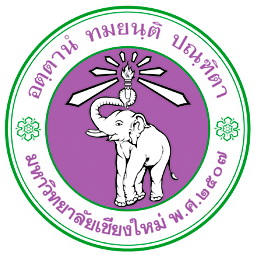 Clustering
Chumphol Bunkhumpornpat
Department of Computer Science
Faculty of Science
Chiang Mai University
Learning Objectives
What is clustering?
Understand the elements involved in evaluation of classifiers
K-means
DBSCAN
204453: Pattern Recognition
Supervised vs. Unsupervised
Supervised learning uses labeled input and output data, while an unsupervised learning algorithm does not.
204453: Pattern Recognition
Clustering
Netflix-Movies-and-TV-Shows-Clustering
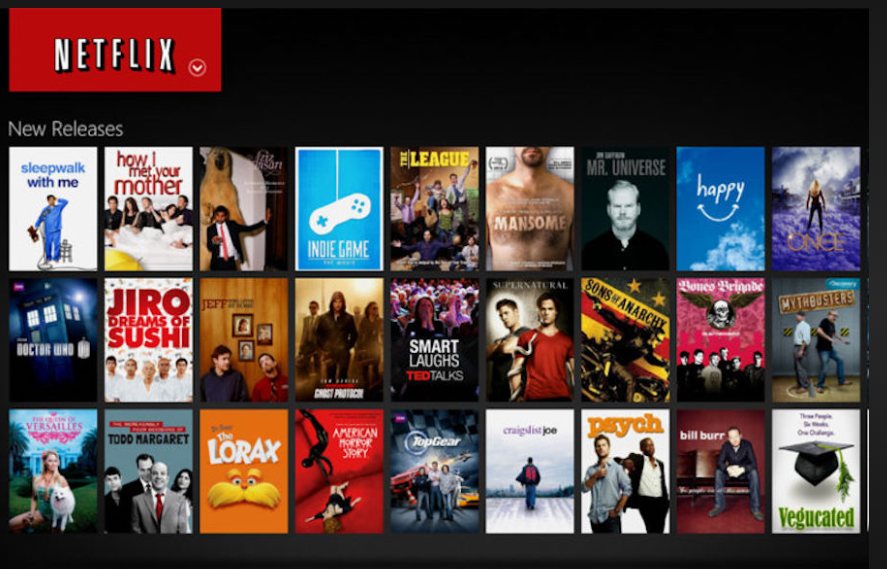 204453: Pattern Recognition
Patterns in the Same Cluster
Intra-cluster: Small
Similarity: High
Dissimilarity: Low
204453: Pattern Recognition
Patterns in Different Clusters
Inter-cluster: Large
Similarity: Low
Dissimilarity: High
204453: Pattern Recognition
The Input-Output Behavior of Clustering
A Two-Dimensional Data Set of 10 Vectors
The ijth Entry in the Matrix isthe Distance Between Xi and Xj (Threshold = 5).
The K-Means Clustering Method
Given k, the k-means algorithm is implemented in four steps:
Partition objects into k nonempty subsets
Compute seed points as the centroids of the clusters of the current partitioning (the centroid is the center, i.e., mean point, of the cluster)
Assign each object to the cluster with the nearest seed point  
Go back to Step 2, stop when the assignment does not change
204453: Pattern Recognition
An Example of K-Means Clustering
K=2

Arbitrarily partition objects into k groups
Update the cluster centroids
The initial data set
Loop if needed
Reassign  objects
Partition objects into k nonempty subsets
Repeat
Compute centroid (i.e., mean point) for each partition 
Assign each object to the cluster of its nearest centroid  
Until no change
Update the cluster centroids
K-Means Limitation
What would you get from K-Means on this dataset ?
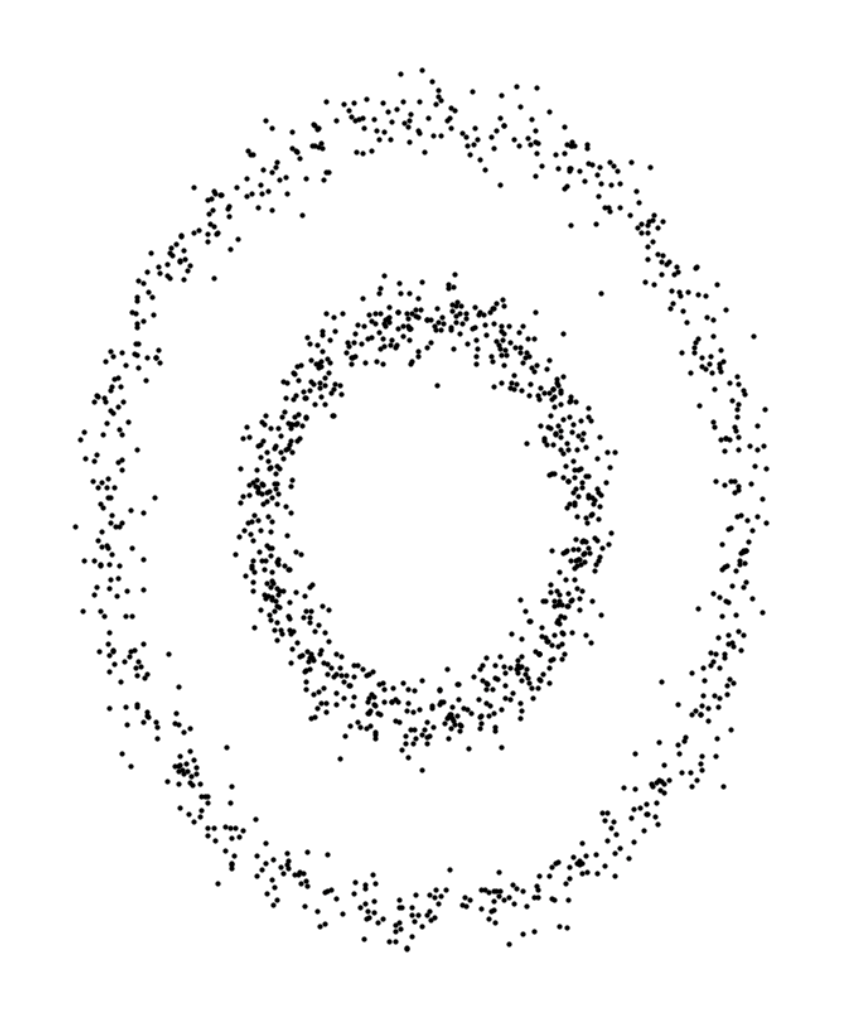 Result from K-Means
Is it good ?
Density-based Clustering
Clustering based on density such as density-connected points
Features
Discover clusters of arbitrary shape
Handle noise
Example algorithm
DBSCAN
204453: Pattern Recognition
Result from DBSCAN
DBSCAN
Eps-Neighbourhood
Eps
MinPts = 5
Eps
Border Instances
Core Instances
Eps and MinPts
If the instance has at least MinPts neighbourhood within the radius Eps, the instance will be a core instance.
But if not, the instance will be a border instance
204453: Pattern Recognition
Directly Density Reachable
Density Connected
DBSCAN Concepts
p2 is directly density reachable from p1 if p2 is Eps-neighbourhood of p1 and p1 is a core instance.
p0 and pn are density connected, if there is a sequence of directly density reachable instances between p0 and pn.
A cluster is a set of density connected instances
Noise is a set of instances which are not located in any clusters.
204453: Pattern Recognition
Reference
Murty, M. N., Devi, V. S.: Pattern Recognition: An Algorithmic Approach (Undergraduate Topics in Computer Science). Springer (2012)
Han, J., Kamber, M., Pei, J.: Data Mining: Concepts and Techniques, 3rd Edition. Morgan Kaufman (2011)
204453: Pattern Recognition
Picture Credit
https://github.com/apoorvaKR12695/Netflix-Movies-and-TV-Shows-Clustering
http://www.hypertextbookshop.com/dataminingbook/public_version/contents/chapters/chapter004/section004/blue/page003.html
http://www.inf.unibz.it/dis/teaching/msc/project-dbscan.html
204453: Pattern Recognition